2021
COMPANY REPORT
卓越
市场部年中总结计划
品牌
Brief business team report Brief business team report Brief business report Brief business team report
诚信赢得未来
力量
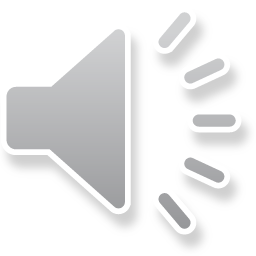 目录
CONTENTS
01
04
公司工作概况
工作存在问题
02
05
重点工作进度
未来工作规划
03
主要工作汇报
01
公司工作概况
在此输入章节详细文字介绍，表达主题的含义合图表的意义
点击添加内容点击添加内容点击添加内容点击添加内容点击添加内容
点击添加内容
点击添加内容
点击添加内容点击添加内容点击添加内容点击添加内容点击添加内容
点击添加内容
点击添加内容点击添加内容点击添加内容点击添加内容点击添加内容
点击添加内容
点击添加内容点击添加内容点击添加内容点击添加内容点击添加内容
单击编辑标题
A
单击此处可编辑内容，根据您的需要自由拉伸文本框大小
单击编辑标题
B
单击此处可编辑内容，根据您的需要自由拉伸文本框大小
单击编辑标题
C
单击此处可编辑内容，根据您的需要自由拉伸文本框大小
单击编辑标题
D
单击此处可编辑内容，根据您的需要自由拉伸文本框大小
点击添加内容
点击添加内容
点击添加内容
点击添加内容
点击添加内容点击添加内容点击添加内容点击添加内容点击添加内容点击添加内容
点击添加内容点击添加内容点击添加内容点击添加内容点击添加内容点击添加内容
点击添加内容点击添加内容点击添加内容点击添加内容点击添加内容点击添加内容
点击添加内容点击添加内容点击添加内容点击添加内容点击添加内容点击添加内容
添加主题
请输入您的文字内容请输入您的文字内容请输入您的文字内容请输入您的文字内容
添加主题
右键点击图片选择设置图片格式可直接替换图片，在此录入上述图表的综合描述说明，在此录入上述图表的综合分析说明，在此录入上述图表的综合分析说明，在此录入上述图表的综合分析说明。
点击添加主要内容点击添加主要内容点击添加主要内容点击添加主要内容点击添加主要内容
点击添加主要内容
点击添加主要内容点击添加主要内容点击添加主要内容点击添加主要内容点击添加主要内容
点击添加主要内容
点击添加主要内容
点击添加主要内容
点击添加主要内容点击添加主要内容点击添加主要内容点击添加主要内容点击添加主要内容
点击添加主要内容点击添加主要内容点击添加主要内容点击添加主要内容点击添加主要内容
02
重点工作进度
在此输入章节详细文字介绍，表达主题的含义合图表的意义
点击添加内容点击添加内容点击添加内容点击添加内容点击添加内容
点击添加内容点击添加内容点击添加内容点击添加内容点击添加内容
点击添加内容
点击添加内容
点击添加内容点击添加内容点击添加内容点击添加内容点击添加内容
点击添加内容
点击添加内容
点击添加内容点击添加内容点击添加内容点击添加内容点击添加内容
点击添加内容
点击添加内容
点击添加内容点击添加内容点击添加内容点击添加内容点击添加内容
点击添加内容点击添加内容点击添加内容点击添加内容点击添加内容
点击添加内容
点击添加内容
点击添加内容点击添加内容点击添加内容点击添加内容点击添加内容
点击添加内容点击添加内容点击添加内容点击添加内容点击添加内容
点击添加内容
点击添加内容
点击添加内容点击添加内容点击添加内容点击添加内容点击添加内容
点击添加内容点击添加内容点击添加内容点击添加内容点击添加内容
单击编辑标题
单击编辑标题
单击编辑标题
单击编辑标题
单击此处可编辑内容，根据您的需要自由拉伸文本框大小
单击此处可编辑内容，根据您的需要自由拉伸文本框大小
单击此处可编辑内容，根据您的需要自由拉伸文本框大小
03
主要工作汇报
在此输入章节详细文字介绍，表达主题的含义合图表的意义
文字添加
文字添加
文字添加
文字添加
点击添加文字内容点击添加文字内容
点击添加文字内容点击添加文字内容
点击添加文字内容点击添加文字内容
点击添加文字内容点击添加文字内容
项目背景
项目背景
项目背景
点击添加相关标题文字，点击添加相关标题文字，点击添加相关标题文字，点击添加相关标题文字。
点击添加相关标题文字，点击添加相关标题文字，点击添加相关标题文字，点击添加相关标题文字。
点击添加相关标题文字，点击添加相关标题文字，点击添加相关标题文字，点击添加相关标题文字。
加入标题
S
W
所有文字都可以随意更改成您的文字内容 鼠标点击
标题内容
标题内容
加入标题
所有文字都可以随意更改成您的文字内容 鼠标点击
加入标题
所有文字都可以随意更改成您的文字内容 鼠标点击
标题内容
标题内容
加入标题
T
O
所有文字都可以随意更改成您的文字内容 鼠标点击
04
工作存在问题
在此输入章节详细文字介绍，表达主题的含义合图表的意义
点击添加内容
添加内容
添加内容
添加内容
点击添加内容点击添加内容点击添加内容点击添加内容点击添加内容点击添加内容点击添加内容点击添加内容点击添加内容点击添加内容点击添加内容点击添加内容
点击添加内容
点击添加内容点击添加内容点击添加内容点击添加内容点击添加
点击添加内容
点击添加内容
点击添加内容点击添加内容点击添加内容点击添加内容点击添加
点击添加内容点击添加内容点击添加内容点击添加内容点击添加
点击添加内容
点击添加内容点击添加内容点击添加内容点击添加内容点击添加
点击添加内容
点击添加内容
点击添加内容点击添加内容点击添加内容点击添加内容点击添加内容
点击添加内容点击添加内容点击添加内容点击添加内容点击添加内容
点击添加内容
点击添加内容
点击添加内容
点击添加内容点击添加内容点击添加内容点击添加内容点击添加内容
点击添加内容点击添加内容点击添加内容点击添加内容点击添加内容
点击添加内容点击添加内容点击添加内容点击添加内容点击添加内容
2010
2011
2012
2019
2030
05
未来工作规划
在此输入章节详细文字介绍，表达主题的含义合图表的意义
加入标题
加入标题
加入标题
加入标题
加入标题描述
加入标题描述
加入标题描述
加入标题描述
点击添加内容点击添加内容点击添加内容点击添加内容点击添加内容点击添加内容点击添加
点击添加内容点击添加内容点击添加内容点击添加内容点击添加内容点击添加内容点击添加
点击添加内容点击添加内容点击添加内容点击添加内容点击添加内容点击添加内容点击添加
点击添加内容点击添加内容点击添加内容点击添加内容点击添加内容点击添加内容点击添加
右键点击图片选择设置图片格式可直接替换图片。您的内容打在这里，或者通过复制您的文本后，在此框中选择粘贴。在此录入上述图表的综合描述说明在此录入上述图表的综合描述说明。
市场规模
01
请在此处添加详细描述文本，尽量与标题文本语言风格相符合，语言描述尽量简洁生动。
市场规模
02
请在此处添加详细描述文本，尽量与标题文本语言风格相符合，语言描述尽量简洁生动。
市场规模
03
请在此处添加详细描述文本，尽量与标题文本语言风格相符合，语言描述尽量简洁生动。
添加
内容
添加
内容
添加
内容
添加
内容
添加
内容
点击添加内容
点击添加内容
点击添加内容
点击添加内容
点击添加内容
点击添加文字内容点击添加文字内容
点击添加文字内容点击添加文字内容
点击添加文字内容点击添加文字内容
点击添加文字内容点击添加文字内容
点击添加文字内容点击添加文字内容
2021
COMPANY REPORT
卓越
演示完毕感谢观看
品牌
Brief business team report Brief business team report Brief business report Brief business team report
诚信赢得未来
力量